Health Promotion Based on the Five Action Areas of the Ottawa Charter
STUDENTS LEARN ABOUT:
Levels of responsibility for health promotion
The benefits of partnerships in health promotion, eg government sector, non-government agencies and the local community
How health promotion based on the Ottawa Charter promotes social justice
The Ottawa Charter in action





STUDENTS LEARN TO:
Argue the benefits of health promotion based on:
Individuals, communities and governments working in partnership
The five action areas of the Ottawa Charter
Investigate the principles of social justice and the responsibilities of individuals, communities and governments under the action areas of the Ottawa Charter
Critically analyse the importance of the five action areas of the Ottawa Charter through a study of TWO health promotion initiatives related to Australia’s health priorities
Health Promotion Based on the Five Action Areas of the Ottawa Charter
Five action areas of the Ottawa Charter
Building Healthy Public Policy
Creating Supportive Environments
Strengthening Community Action
Developing Personal Skills
Reorientating Health Services

Health promotion is a combination of science, medicine, practical skills and beliefs aimed at maintaining and improving the health of all people

Health promotion based on the five action areas are vital to the success of health promotion in Australia. It promotes social justice and improves the health outcomes of Australians

It ensures health promotion is done in partnership as the relevant sectors support each other in achieving better health outcomes

It recognises the various determinants of health and the spread of responsibility between individuals, communities and governments

Australia’s health promotion based on the five action areas of the Ottawa Charter is currently achieving results for many health promotion initiatives including:
Close the Gap
National Chronic Disease Strategy
Road Safety
National Binge Drinking Strategy
Aged Care Access Initiative
Levels of Responsibility for Health Promotion
Australian governments, communities and individuals all play a role in responsibility for health promotion. Health promotion should involve all levels of responsibility to achieve the best health results
Individuals play an important role in developing personal skills in relation to health
Communities are central in strengthening community action and creating supportive environments
The government is vital in building healthy public policy, creating supportive environments and reorienting health services
Non-government organisations, both Australian and international

Investigate the responsibilities of individuals, communities and governments under the action areas of the Ottawa Charter
Levels of Responsibility for Health Promotion
Levels of Responsibility for Health Promotion
The Benefits of Partnerships in Health Promotion
Argue the benefits of health promotion based on:
Individuals, communities and governments working in partnership
Partnerships are between many groups including both the government sector and non-government agencies, along with local communities and the individual.
Health promotion demands coordinated action by all concerned:
Governments
Health and other social and economic sectors
Non-governmental and voluntary organisations
Local authorities
Industry
Media
All people are involved as individuals, families and communities. Professional, social groups and health personnel have a responsibility to mediate between different interests in society for the pursuit of health
The Benefits of Partnerships in Health Promotion
Individuals and communities should be involved in the development of health promotion programs – ensures their needs are met and empowers them to act in accordance with the promotion
Individuals and communities should be involved in the creation, implementation and analysis
Individuals and communities can be involved in activities such as:
Data analysis
Community meetings
Consultations
Surveys

The government sector and non-government agencies should work together with individual and communities. Not only do individuals and communities help identify health issues but they need to improve their capacity to improve their health
The sharing of information is vital. Government and non-government agencies need to share research findings, funds, and connections should be shared so more people benefit..
This helps ensure more efficient health promotion as research is not doubled up and funding can be dispersed across multiple action areas. 
Partnership in health promotion enables health to be promoted through: ‘advocacy, legislation, policy change, programs, community projects, consultative community meetings, surveys and the analysis of local health data.’
The Benefits of Partnerships In Health Promotion
The benefits of partnerships in health promotion include:
Addresses needs of individuals and communities
More comprehensive health promotion
Better results in health promotion goals
Empowers individuals to act
More efficient health promotion (no doubling up and reduced wasted time/money)
How Health Promotion Based on The Ottawa Charter Promotes Social Justice
Health promotion aims to reduce inequities in health status, ensuring equal opportunities and resources for health.
This enables people to achieve the best health possible as they have a supportive environment, access to information, life skills and opportunities for making healthy choices
How Health Promotion Based on The Ottawa Charter Promotes Social Justice
Investigate the principles of social justice under the action areas of the Ottawa Charter
How Health Promotion Based on The Ottawa Charter Promotes Social Justice
How Health Promotion Based on The Ottawa Charter Promotes Social Justice
How Health Promotion Based on The Ottawa Charter Promotes Social Justice
How Health Promotion Based on The Ottawa Charter Promotes Social Justice
This is how health promotion based on the Ottawa Charter promotes social justice principles.
The Ottawa Charter In Action
The Ottawa Charter was developed in 1986 at the First International Conference on Health Promotion. The Charter recognised the many determinants of health and developed five (5) action areas to be used in health promotion to address these determinants. The five action areas are:
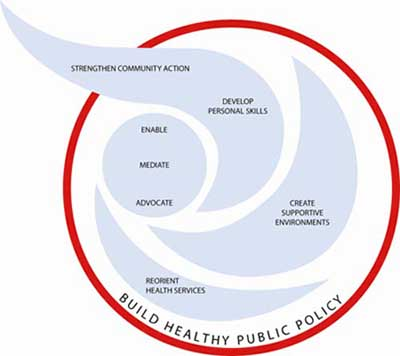 The Ottawa Charter In Action
Build Healthy Public Policy – policy development at all levels seeks to promote health. It includes: legislation, fiscal measures, taxation, and organisational change. Health, income and social policies are used to foster equity and ensures safer and healthier goods and services, healthier public services, and cleaner more enjoyable environments. Policies need to identify obstacles to health and seek to remove them, making the healthier choice the easiest one.

Create Supportive Environments – there is a link between people’s health and their environment, requiring a socioecological approach to health. Reciprocal maintenance of environments is the guiding principle. Work and leisure should promote health, not demote it. Thus health promotion should create safe working environments that are enjoyable, assess health impacts of developing infrastructure (buildings, energy etc), and protect natural and built environments.

Strengthen Community Actions – community action is strengthened through communities being involved in setting priorities, making decisions, planning strategies and implementing them to improve health outcomes. The process’ goal is to empower communities, which improves outcomes of health promotion.
The Ottawa Charter In Action
Develop Personal Skills – requires the provision of information, education and life skill development. This increases options and control for individuals over their own health. It is essential to equip people for life long learning and to develop skills for coping with ill health. This is done through school, home, and community settings.

Reorient Health Services – health promotion is the responsibility of governments, institutions, professionals, community groups and individuals. Reorienting health services is about the shift towards a system which promotes health, rather than curative services. Health services need to support the needs of individuals and communities to promote health, connecting the health sector with social, political, economic and physical environments. This requires greater health research and professional education and training. The shift is to focus on the needs of the entire individual, not just their injury, illness or disease.

Argue the benefits of health promotion based on:
The five action areas of the Ottawa Charter
Australia bases its health promotion on these five (5) action areas. The benefits of such an approach include:
Better results of health promotion
Health promotion that addresses all the determinants of health
Greater empowerment of individuals and groups
Health promotion that is based on the principles of social justice
The Ottawa Charter in Action
Beyond Blue
National Tobacco Strategy
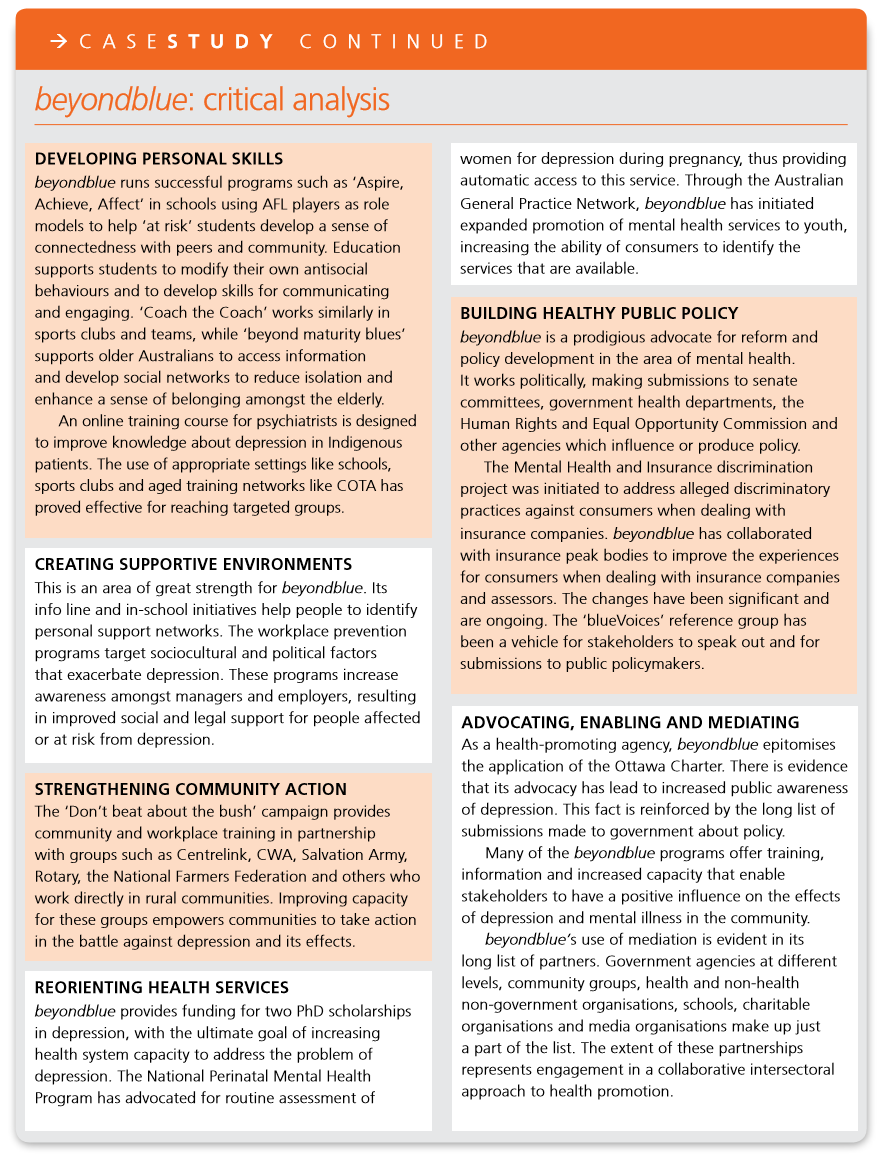 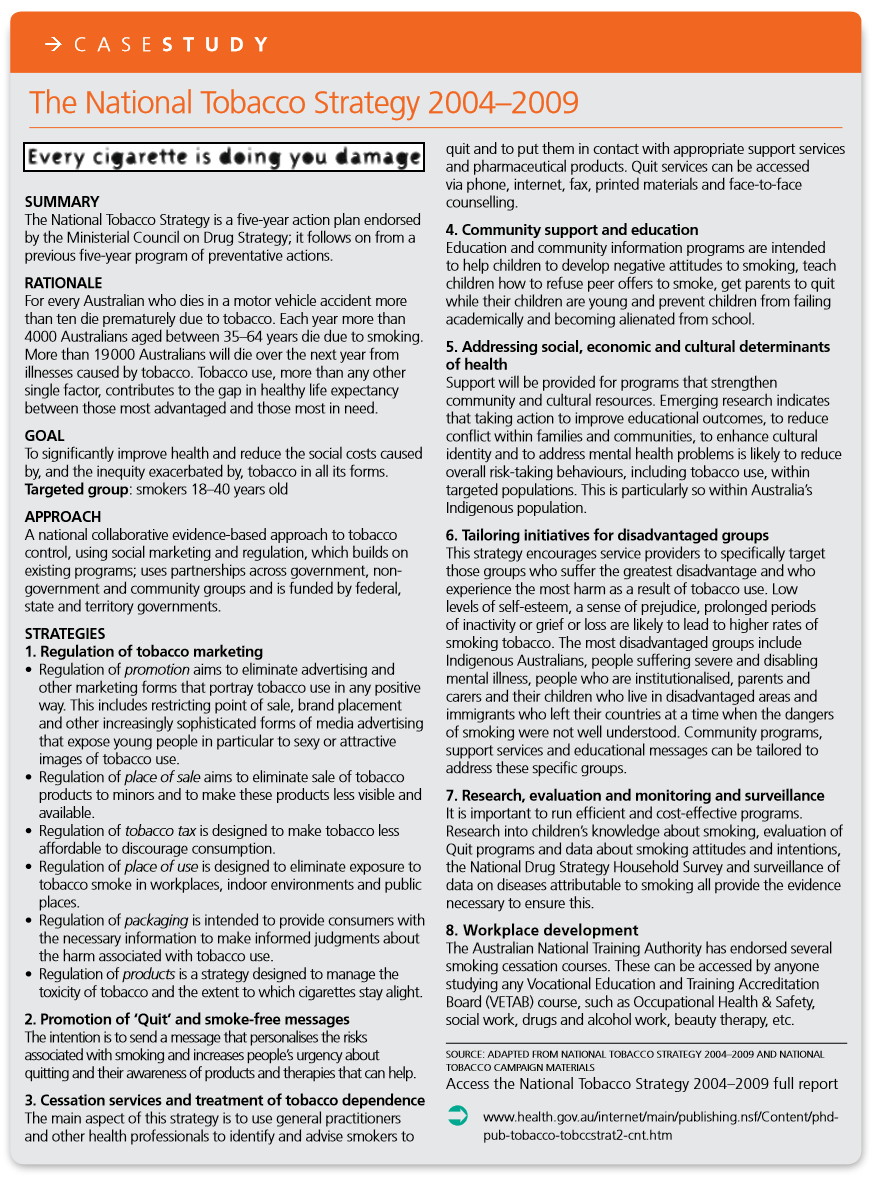 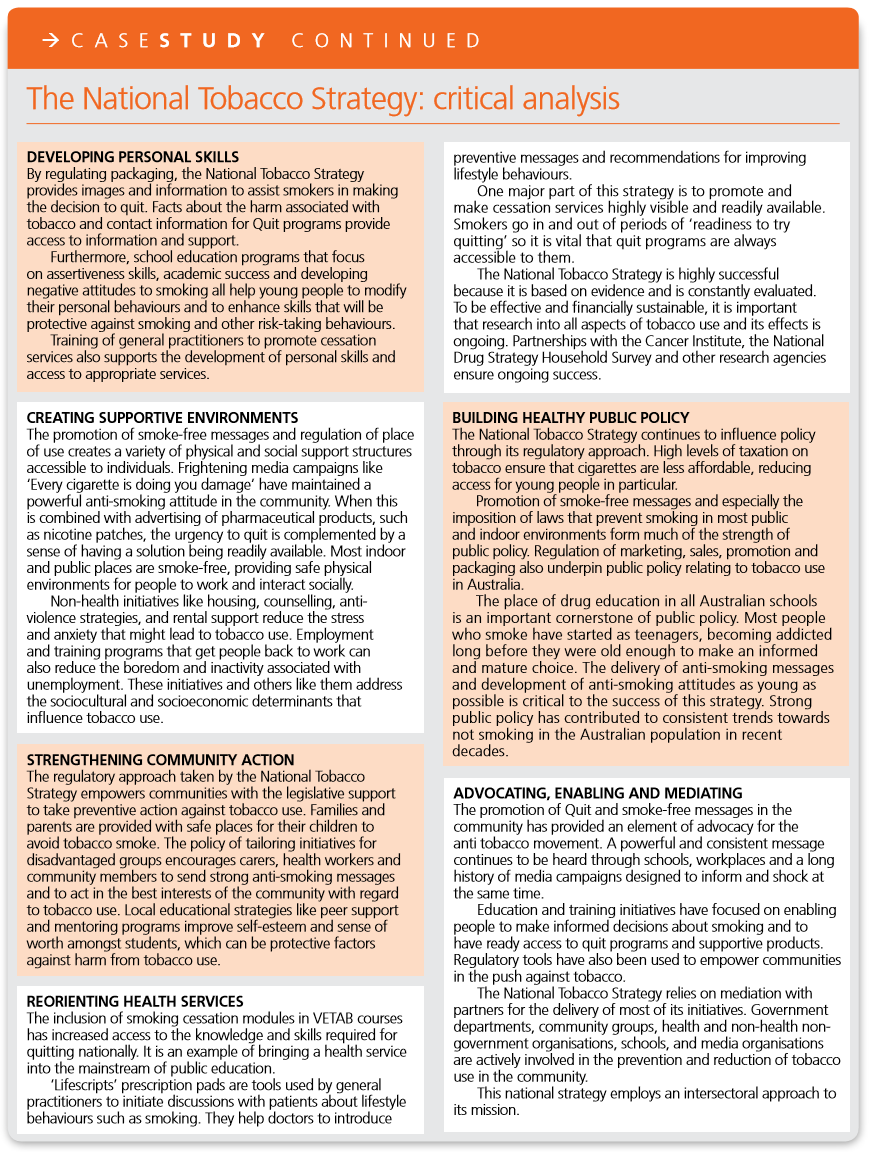